(Your Intergroup name and Logo here)(Adapted from SJIG)WELCOME TO Strengthening Your Recovery Through ServiceOnline Workshop(Day and Date)(Time and Time Zone) Zoom Meeting ID: (your IG zoom ID) Passcode: (your passcode)
Serenity Prayer
1. We admitted we were powerless over food — that our lives had become unmanageable. 
 
2. Came to believe that a power greater than ourselves could restore us to sanity. 
 
3. Made a decision to turn our will and our lives over to the care of God as we understood  Him. 
 
4. Made a searching and fearless moral inventory of ourselves. 
 
5. Admitted to God, to ourselves, and to another human being the exact nature of our wrongs. 

6. Were entirely ready to have God remove all these defects of character. 

7. Humbly asked Him to remove our shortcomings. 
 
8. Made a list of all persons we had harmed, and became willing to make amends to them all. 
 
9. Made direct amends to such people wherever possible, except when to do so would injure them or others. 
 
10. Continued to take personal inventory and when we were wrong, promptly admitted it. 
 
11. Sought through prayer and meditation to improve our conscious contact with God as we understood Him, praying only for knowledge of His will for us and the power to carry that out. 
 
12. Having had a spiritual awakening as the result of these Steps, we tried to carry this message to compulsive overeaters and to practice these principles in all our affairs.
12   STEPS   OF   OA
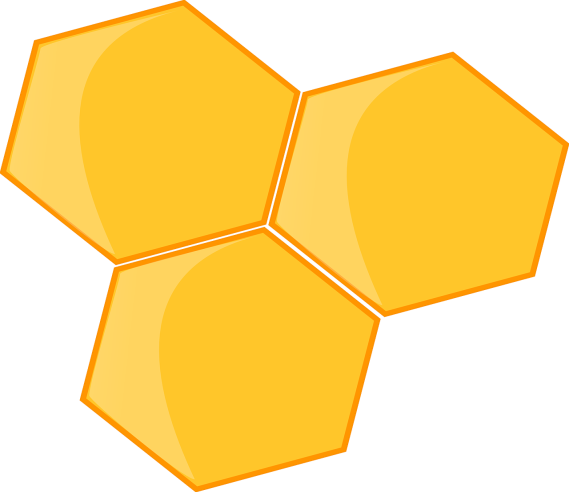 OUR SPEAKERS:
(NAME)
(NAME)
BREAKOUT GROUP ACTIVITIES
BREAKOUT GROUP ACTIVITY FINDINGS 
SEVENTH TRADITION
OA RESPONSIBILITY PRAYER
AGENDA
BREAKOUT ACTIVITY 1: “The Reluctant Newcomer” 

Nancy Newcomer, a compulsive overeater, has just started attending OA meetings
(mostly on Zoom). Like most people new to program Nancy is reluctant to share at meetings believing 
she does not have much to share since she has just started working the steps. 

As Nancy’s sponsor you sincerely want Nancy to get more involved in meetings and service. 

Questions To Consider: 

What would you say to Nancy as to why doing service at either the group or Intergroup level will help her with abstinence and program? 

How do you respond to Nancy’s reluctance to do service because of her feeling she is not qualified due to her limited time in OA? 



BREAKOUT ACTIVITY 2: “The Uninvolved OA Veteran” 

Owen Oldtimer, an OA member with over ten years in program, has rarely done OA service. 
While Owen has periodically led a small local meeting, usually reluctantly, he does not attend his groups business meetings 
nor volunteer for service positions at the group or intergroup levels because he has usually been in relapse. 
While Owen may help set up and put away chairs before a meeting starts/ends, that is the extent of his OA service. 
Owen believes he just needs to focus on his program in order to get and stay abstinent.                                                                                           

Questions To Consider: 
1. What would you say to Owen to encourage him to do more service? 
2. If you were Owen’s sponsor would you make doing service a condition of your sponsoring him?
Our 7th Tradition states that OA is fully self-supporting, accepting contributions only from its members. While no fees or dues will ever be required for membership, OA needs help to keep its rooms open, provide opportunities for fellowship and spread its message to still suffering compulsive overeaters. 
Please consider accessing the OA (respective IG)
 Website at:
https://(list your web address here)
to make your 7th Tradition donation. It is safe and only requires a few clicks. 
A donation of $5.00 is suggested.
7th Tradition
O. A. Responsibility Pledge
Closing:The OA Responsibility Pledge
Always to extend the hand and heart of OA to all who
share my compulsion; for this I am responsible.
APPLAUSE
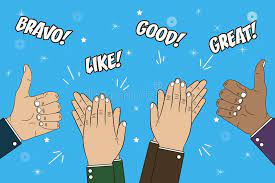